Figure 8. Retinotopic maps from quadratic regression analysis. (A) Map of linear x-coefficient αx. (B) Map ...
Cereb Cortex, Volume 15, Issue 4, April 2005, Pages 460–478, https://doi.org/10.1093/cercor/bhh148
The content of this slide may be subject to copyright: please see the slide notes for details.
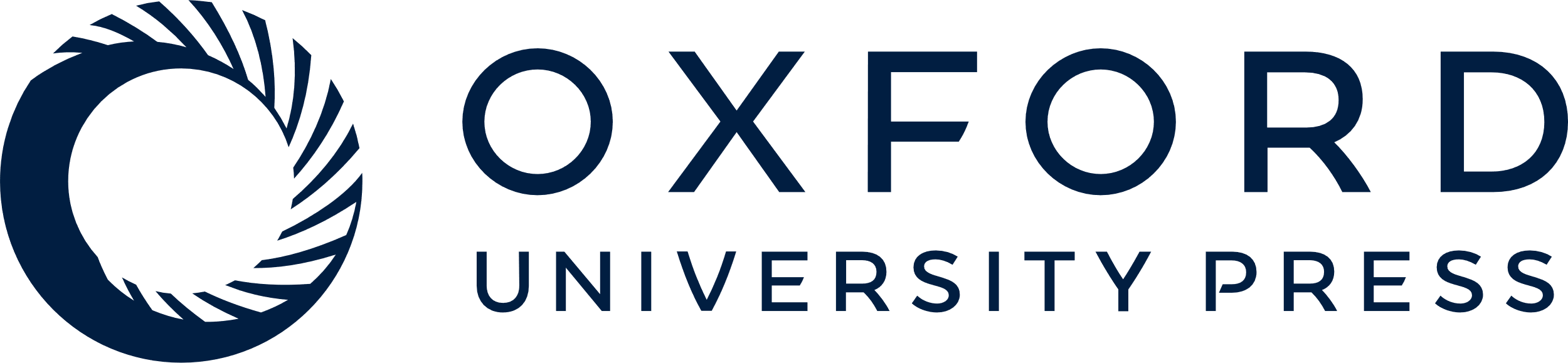 [Speaker Notes: Figure 8. Retinotopic maps from quadratic regression analysis. (A) Map of linear x-coefficient αx. (B) Map of quadratic x-coefficient αxx. (C) Map of linear y-coefficient αy. (D) Map of quadratic y-coefficient αyy. (E) Direction of centers of retinotopic activation in polar coordinates. The center of the saddle, peak or valley of the quadratic function was calculated for each pixel in the optical image from the regression coefficients (see Materials and Methods). The resulting color-coded angle map shows the location of these centers transformed into polar coordinates. The range of the grayscale is shown below each pair of linear and quadratic coefficient maps. Dataset 04/29/2003/gm, M2L.


Unless provided in the caption above, the following copyright applies to the content of this slide: Cerebral Cortex V 15 N 4 © Oxford University Press 2004; all rights reserved]